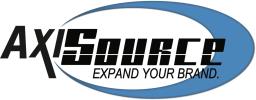 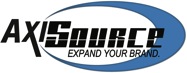 AxiSource~ Expand Your Brand!
Axis Global invites you to start sourcing today
 with our brand new division AxiSource 
 
Our mission at AxiSource is to “expand your brand” through creativity, client collaboration and compelling promotional solutions

~Branded Promotional Merchandise 
~Corporate Apparel & Inventoried Uniform Programs 
~Event/Supply Chain Management, Fulfillment & Distribution
~Global Procurement Services
2
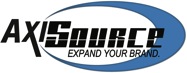 AxiSource Search Engine
www.axisource.espwebsite.com
3
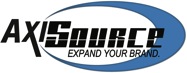 AxiSource Premium Items
Branded Promotional Merchandise
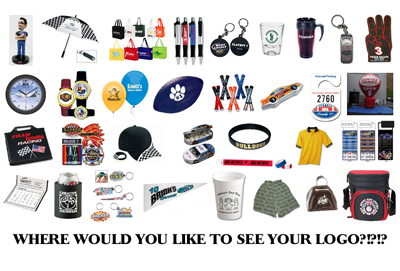 4
AxiSource Apparel
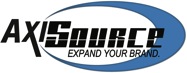 Corporate Apparel ~ Reward & Recognition Programs
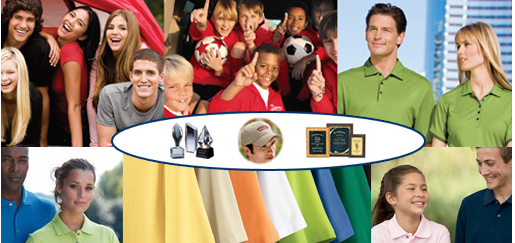 5
Full Service Textile Printing
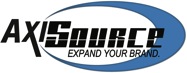 Local production in Secaucus, NJ with capabilities of producing 50,000 units a day
100,000 sq./ft. facility with (4) 18 color M&R presses and (7) 14 color M&R presses
Full service distribution and finishing (folds, poly-bags, sews, tickets, labels) over 30,000 units a day on premise
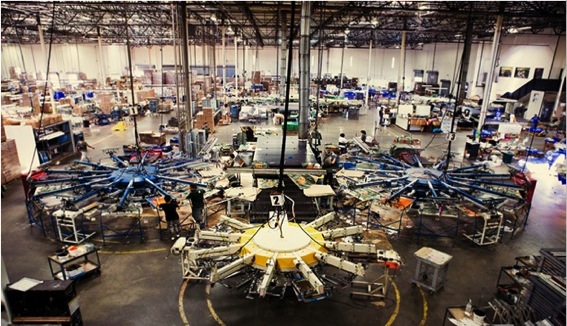 6
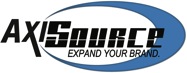 Web Stores
E-Commerce ~ Real Time Inventory Management
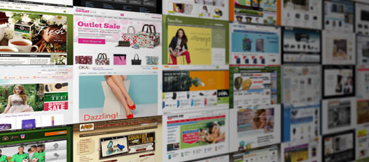 7
Thank You 
Start branding with us today at sourcing@axisg.com
www.axisource.espwebsite.com
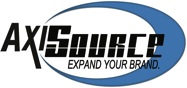